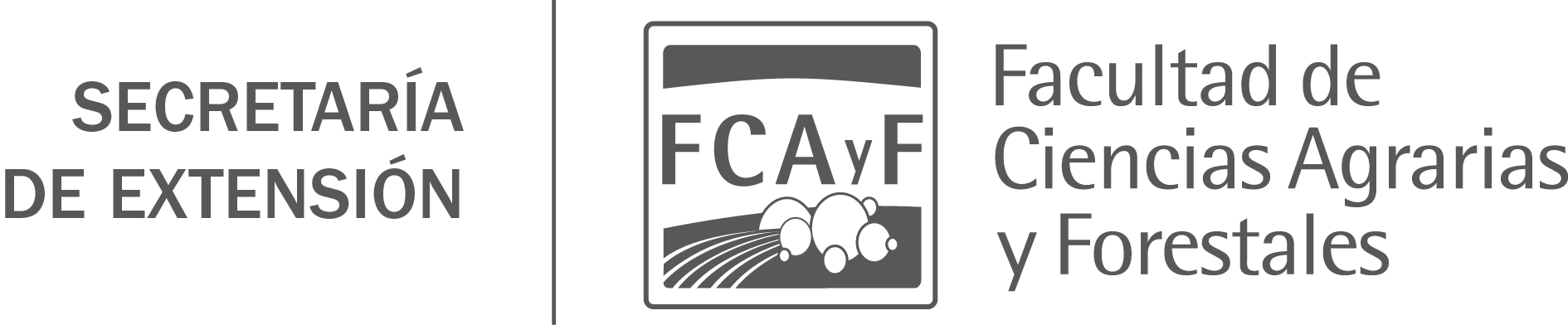 Autores (incluir una dirección de correo electrónico de contacto)
Título
Objetivos
Desarrollo
-Actividades desarrolladas (adecuación)
-Dificultades
-Reflexiones y Conclusión
Fotos (optativo)
Encuentro Extensionistas 2021